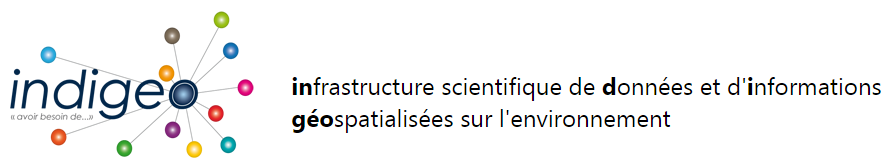 Une Infrastructure de Données Spatiales dédiée à la recherche et l’observation scientifique de l’environnement dans l’ouest
http://indigeo.fr
Mathias ROUAN
- Ingénieur de Recherche -
UMR 6554 LETG CNRS
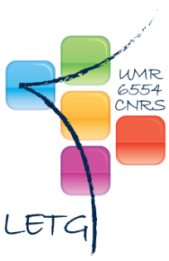 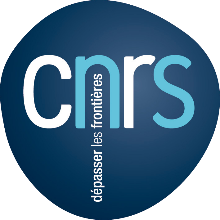 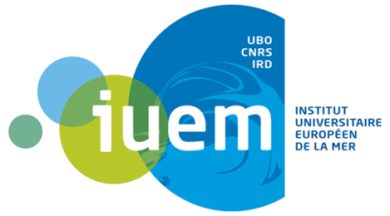 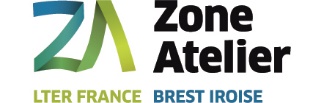 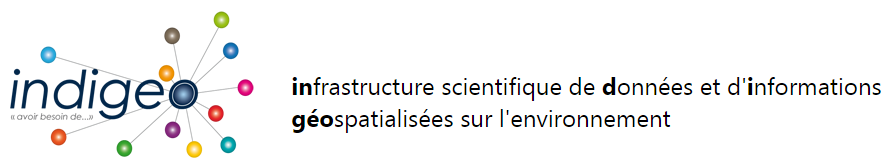 Fonctionnalités
Spécificités
Démonstration
Contenu
Conclusion
Perspectives
Contexte
En 1996 : 
	l’UMR multi-site LETG du CNRS est créée (Caen, Rennes, Nantes et Brest)

En 1998 : 
	- Convention d’Aarhus recommandant la libre circulation des données environnementales
	- Implication du site brestois dans l’observatoire de l’IUEM
	- Mise en œuvre du SIEC (Système d’Information pour l’Environnement Côtier)

En 2003 :
	- Normalisation : norme ISO 19115 pour les métadonnées
	- Programme interdisciplinaire STIC-SHS « Société de l’Information » du CNRS
	- Développement de MEnIr (Mémoire Environnementale Iroise)
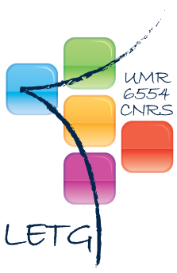 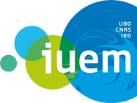 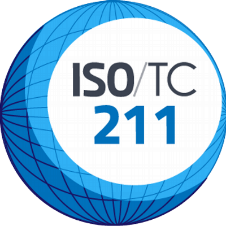 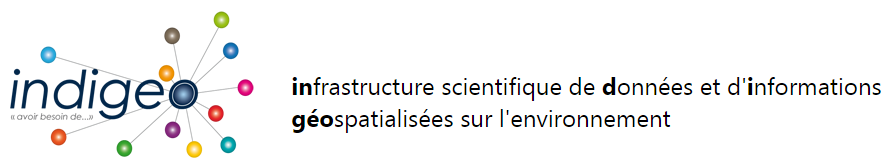 Fonctionnalités
Spécificités
Démonstration
Contenu
Conclusion
Perspectives
Contexte
De 2005 to 2007 :
Prise de conscience labo de l’utilité du catalogage
Développement de notre expertise (CIAO MDWeb en partenariat avec l’UICN)
L’IUEM devient un OSU
Les séries se multiplient

En 2007 :
	INSPIRE (directive européenne 2007/2/EC) fixe le cadre d’une IDS destinée à favoriser l’échange des données au sein de la CE dans le domaine de l’environnement

En 2009 :
Projet de mise en œuvre d’un projet « base de données, portail » fédératif et interopérable
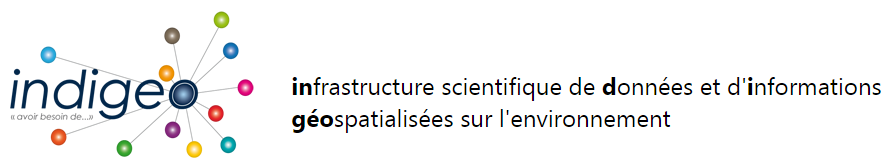 Fonctionnalités
Spécificités
Démonstration
Contenu
Conclusion
Perspectives
Contexte
16.09.2009
	Journée de prospective « données environnementales, création, utilisation et partage », OSU-OREME, UM2, CNRS INSU-INEE, IRD, CEMAGREF  (Montpellier)
Avril 2011  
      Etat des lieux des bases de données marines (INSU)

24.05.2011
      Séminaire « Données d’observation… », OSU IUEM (UBO)
26.05.2011  
      Séminaire « Métadonnées », OSUR (Rennes) 
Octobre 2011 
      ANF gestion numérique des sources de la recherche en sciences humaines et sociales
     TGE Adonis (INSHS-CNRS)
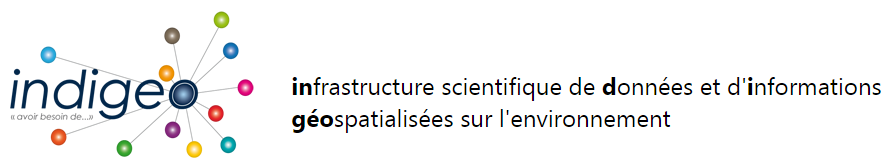 Fonctionnalités
Spécificités
Démonstration
Contenu
Conclusion
Perspectives
Contexte
En 2011 : 
	un groupe de travail « bases de données géographiques » se met en place dans l’ouest

En 2012 : 
	Projet commun entre l’UMR LETG et les OSU de Rennes et de Brest

	Matériel (Serveur et baies de stockage) : 17 000€
	Logiciel (Prestation installation, paramétrage, formation et développements spécifiques) : 20 000€
	Fonctionnement :
	LETG:  Mise à disposition de 2 Ingénieurs d’Etudes à 30 %
	IUEM: Mise à disposition d’un Ingénieur d’Etude OSU-IUEM
	OSUR: Service de Gestion des Données Numériques : ½ ETP
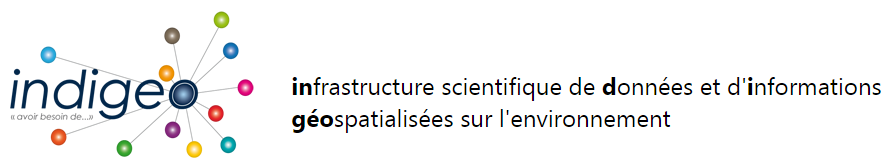 OSU IUEM
GéoRépertoire LETG-Caen
GéoRépertoire LETG-Angers
Fonctionnalités
Spécificités
Démonstration
Contenu
Conclusion
Perspectives
Contexte
OSUR
GéoRépertoire LETG-Brest
Une IDS permettant le catalogage, le stockage et la diffusion de l’information géographique produite dans le cadre des travaux de recherche et d’observation menés par l’UMR LETG et les OSU (Rennes, Brest, Nantes…).

Basée sur architecture distribuée et constituée d’un catalogue de métadonnées et d’un serveur de données géoréférencées adossés à un portail web disposant d’un visualiseur.  

La solution déployée est geOrchestra basée sur des outils libres (geonetwork, geoserver, openlayers….) et à l’initiative de géoBretagne
GéoRépertoire LETG-Rennes
indigeo
GéoRépertoire LETG-Nantes
OSUNA
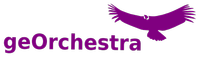 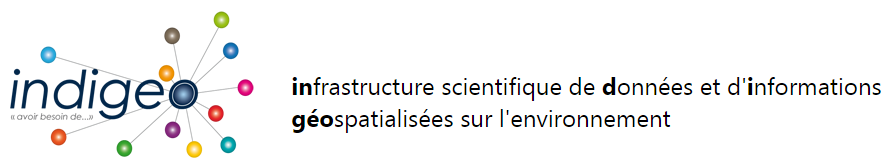 OSU IUEM
GéoRépertoire LETG-Caen
GéoRépertoire LETG-Angers
Fonctionnalités
Spécificités
Démonstration
Contenu
Conclusion
Perspectives
Contexte
OSUR
GéoRépertoire LETG-Brest
Cette infrastructure est interopérable avec les IDS régionales, celles des producteurs de référentiels et celles d’autres institutions scientifiques en permettant un moissonnage bilatéral.



Le développement complémentaire d’un visualiseur ergonomique et évolutif (geoCMS*) permet également de générer des visualiseurs institutionnels ou projets qui sont accessibles ou intégrés dans les sites web permettant ainsi de porter à connaissance et de mettre à disposition des données selon la directive INSPIRE.

*https://github.com/dotgee/geocms
GéoRépertoire LETG-Rennes
C@RMEN
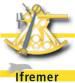 indigeo
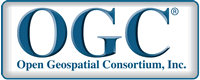 GéoRépertoire LETG-Nantes
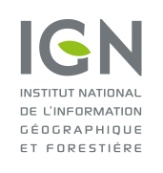 OSUNA
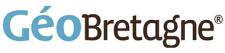 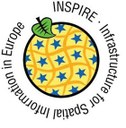 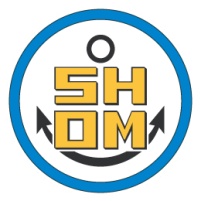 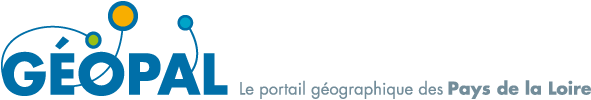 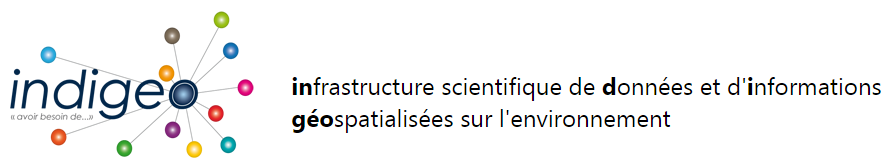 Fonctionnalités
Spécificités
Démonstration
Contenu
Conclusion
Perspectives
Contexte
Prise en charge des données spatio-temporelles
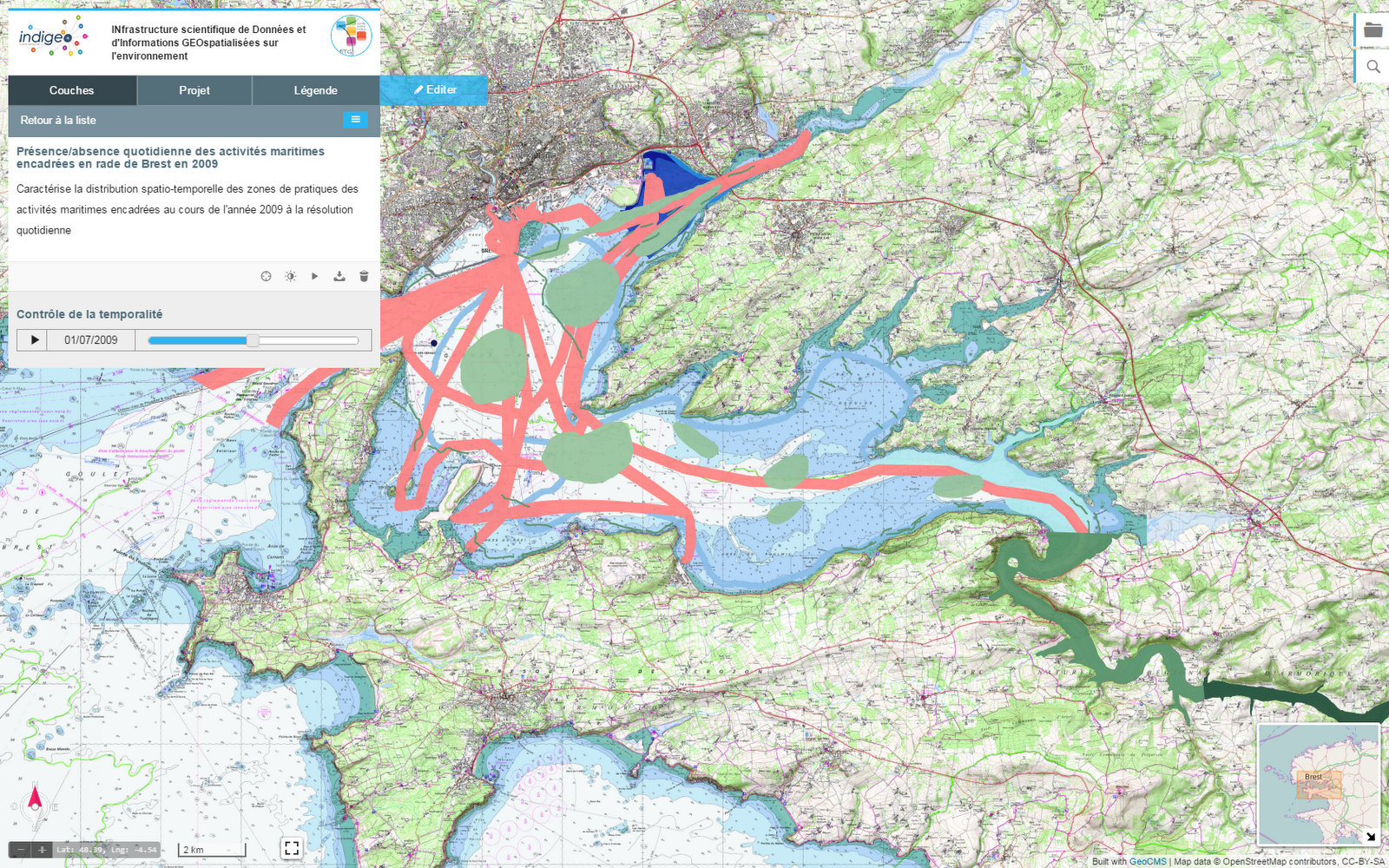 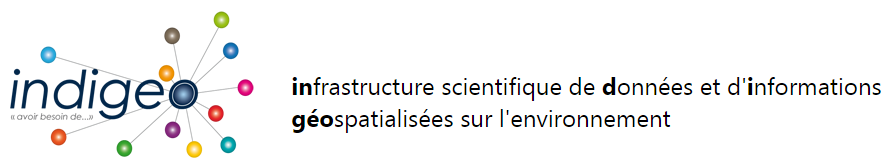 Fonctionnalités
Spécificités
Démonstration
Contenu
Conclusion
Perspectives
Contexte
Interrogation interactive et customizable
Prise en charge des données spatio-temporelles
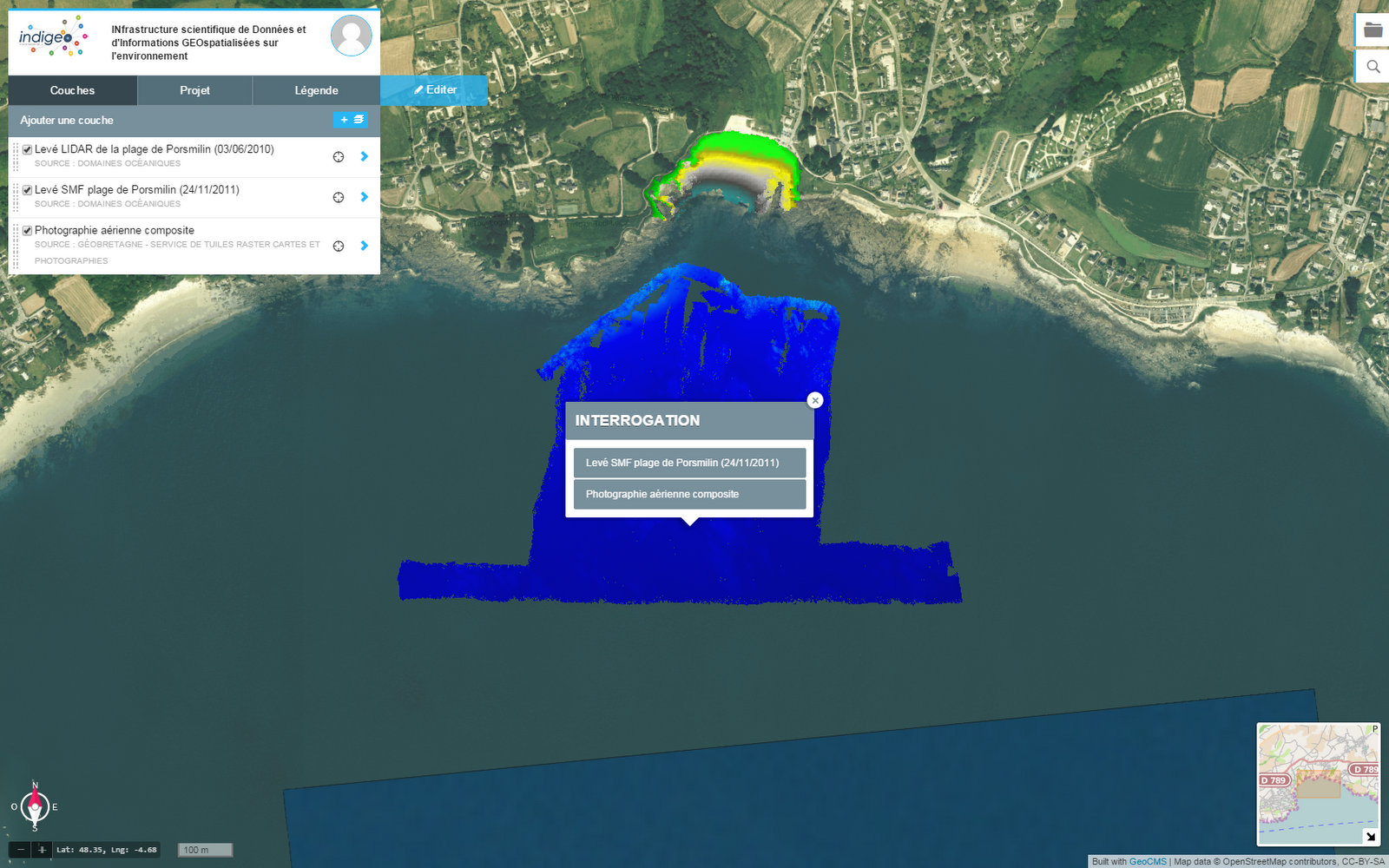 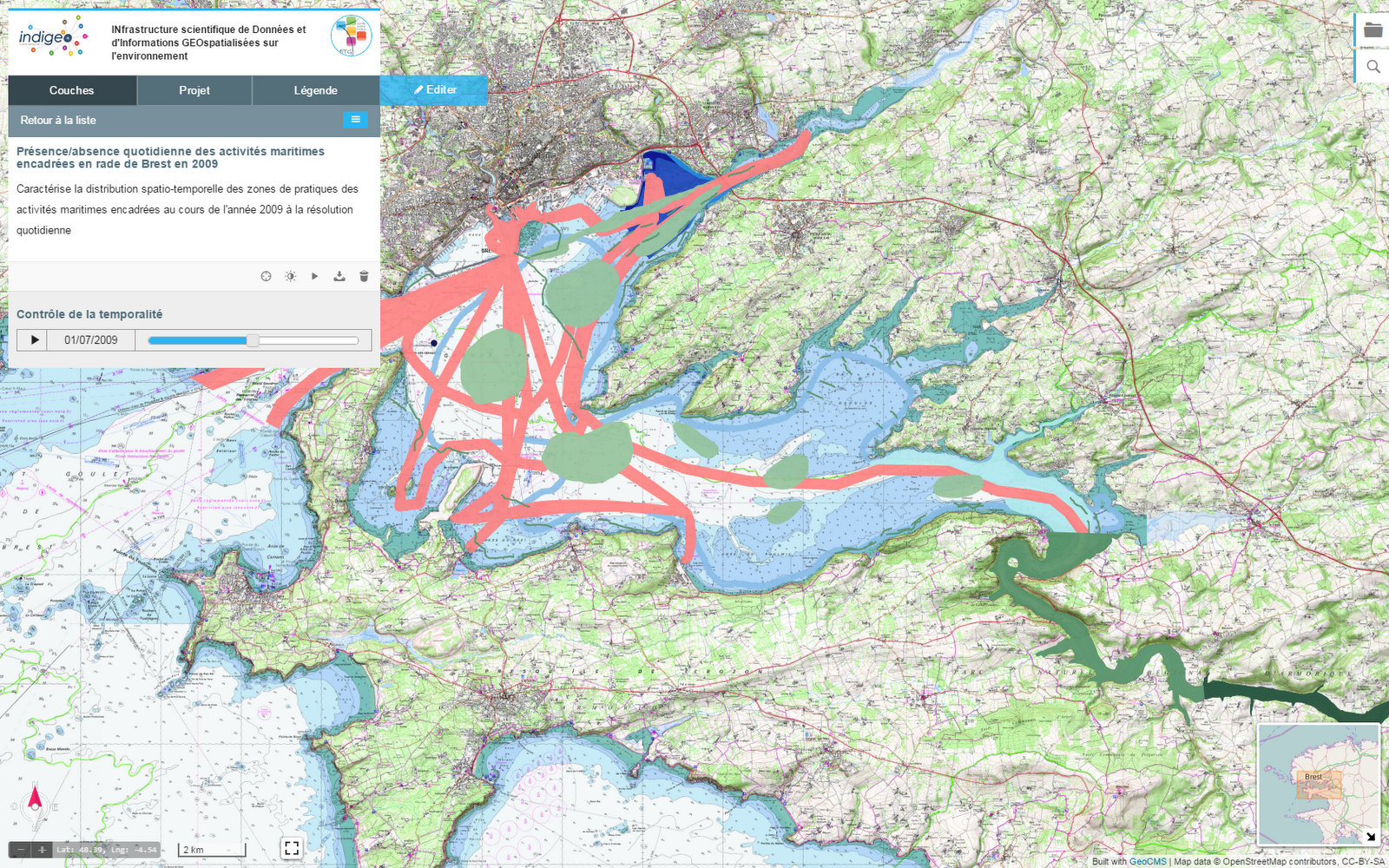 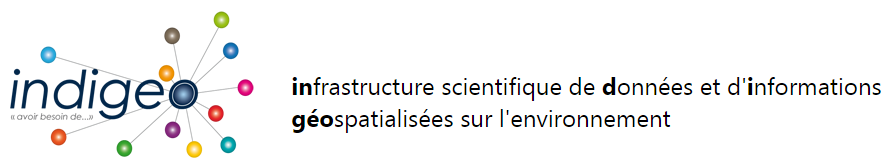 Fonctionnalités
Spécificités
Démonstration
Contenu
Conclusion
Perspectives
Contexte
Représentation graphique des séries temporelles
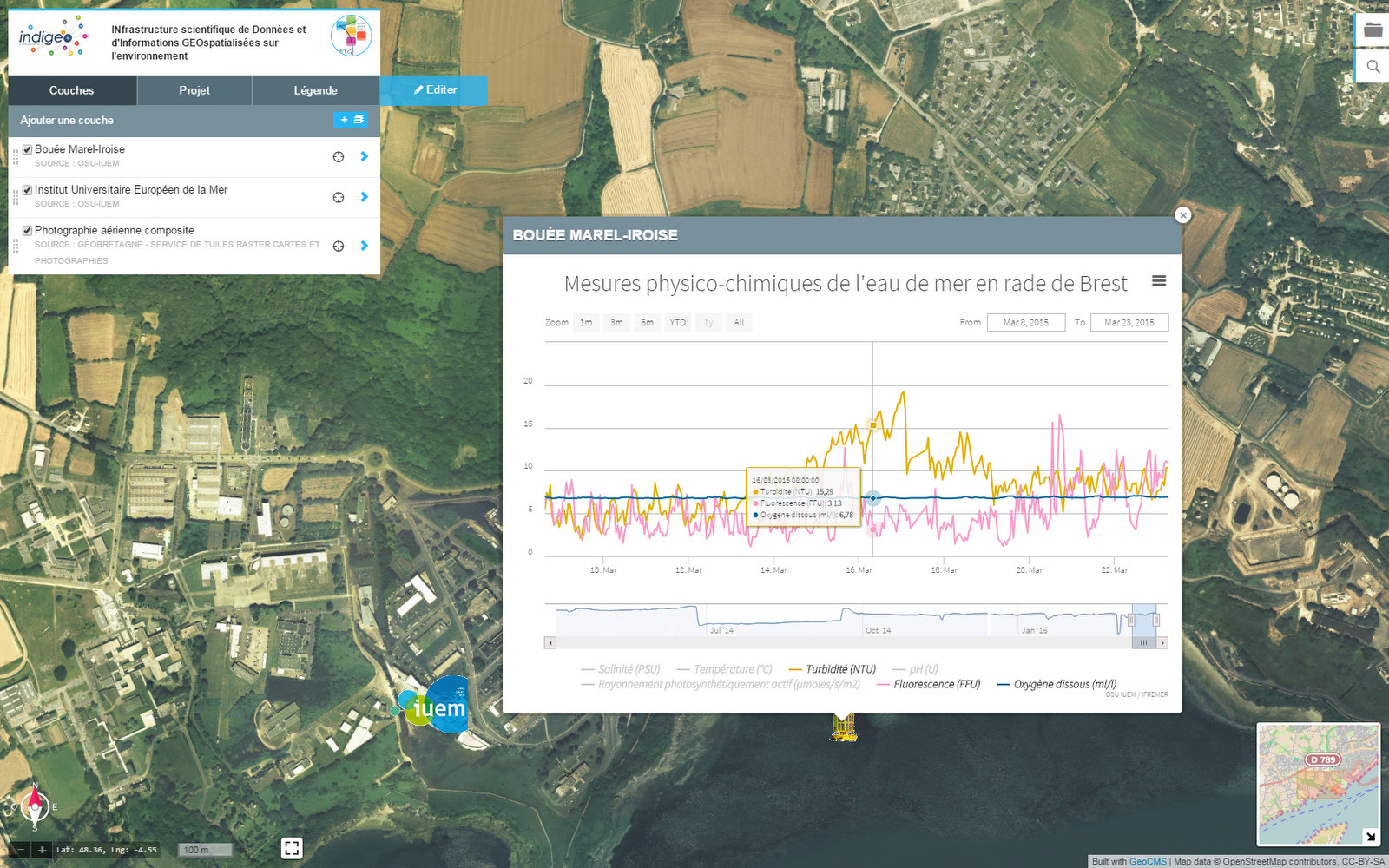 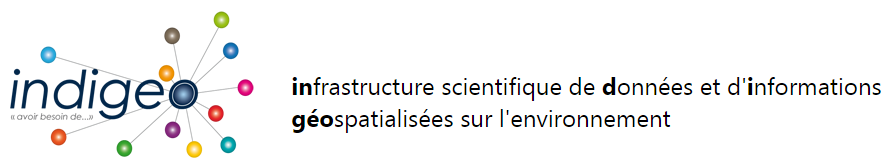 Fonctionnalités
Spécificités
Démonstration
Contenu
Conclusion
Perspectives
Contexte
Gestion de cartes par projets
Représentation graphique des séries temporelles
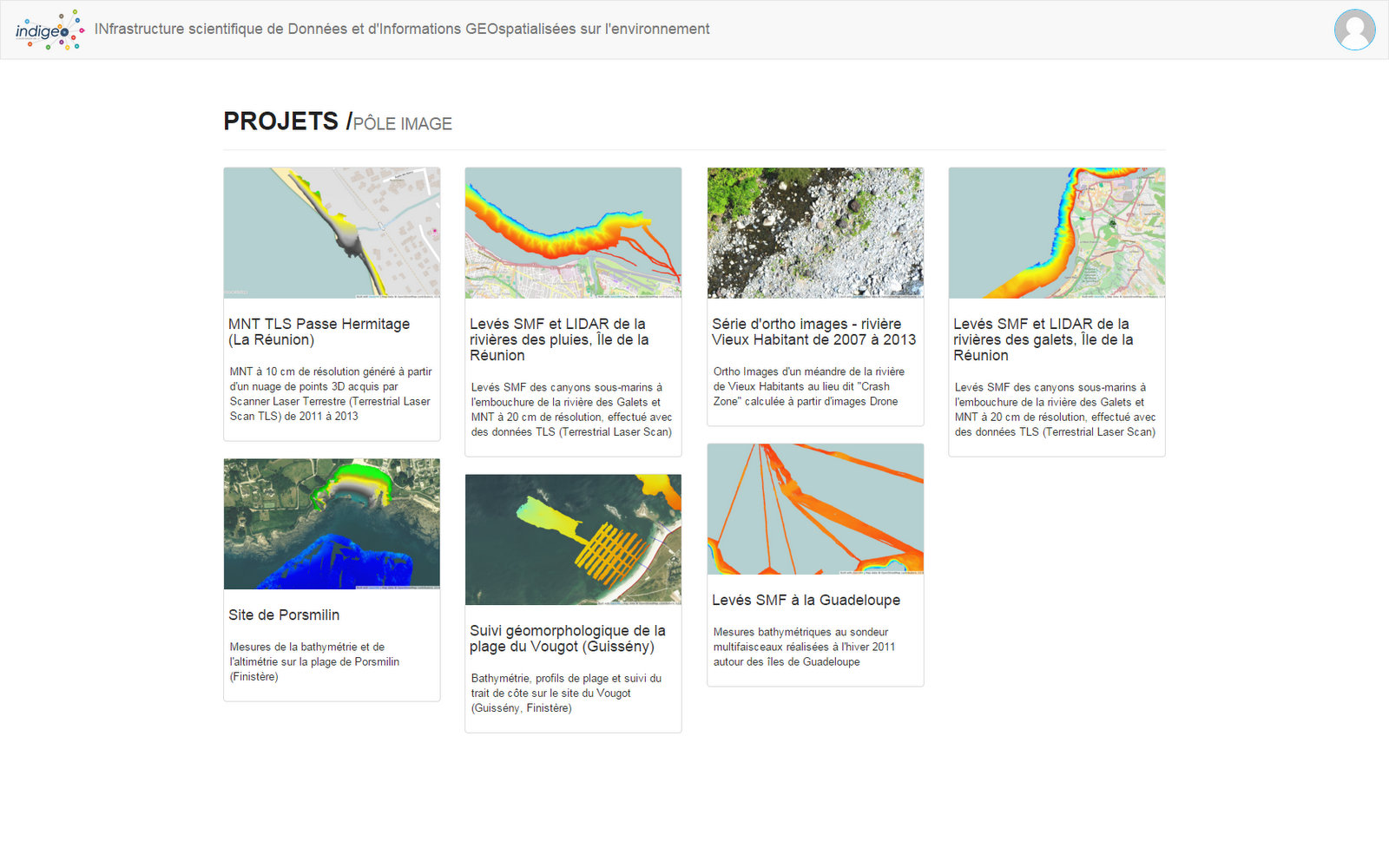 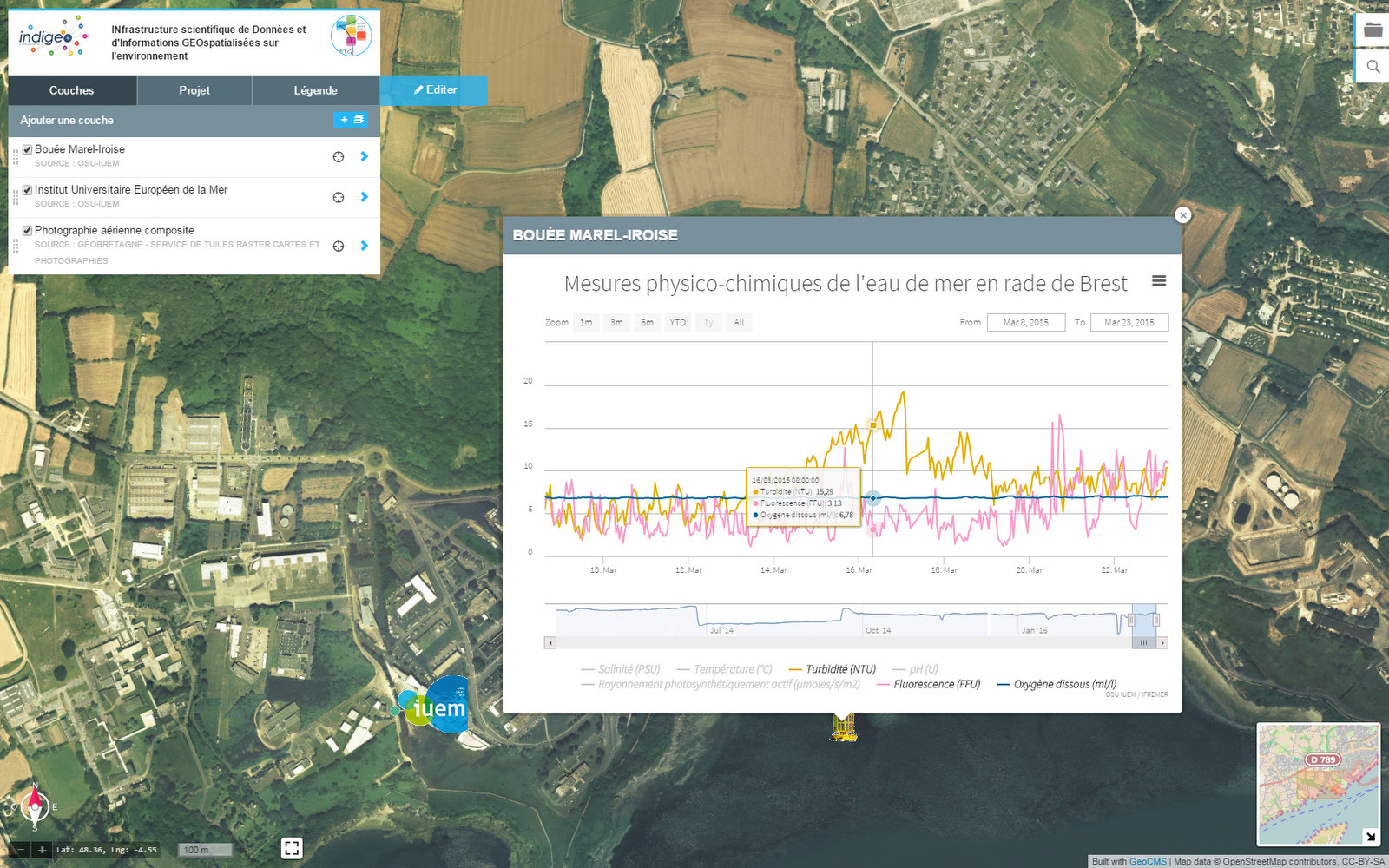 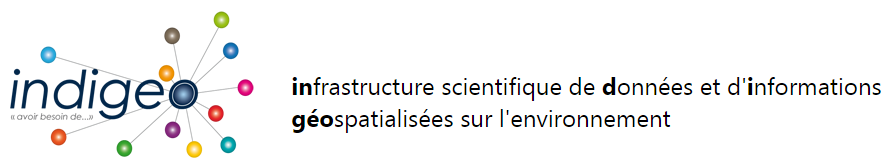 Fonctionnalités
Spécificités
Démonstration
Contenu
Conclusion
Perspectives
Contexte
Interface d’administration ergonomique
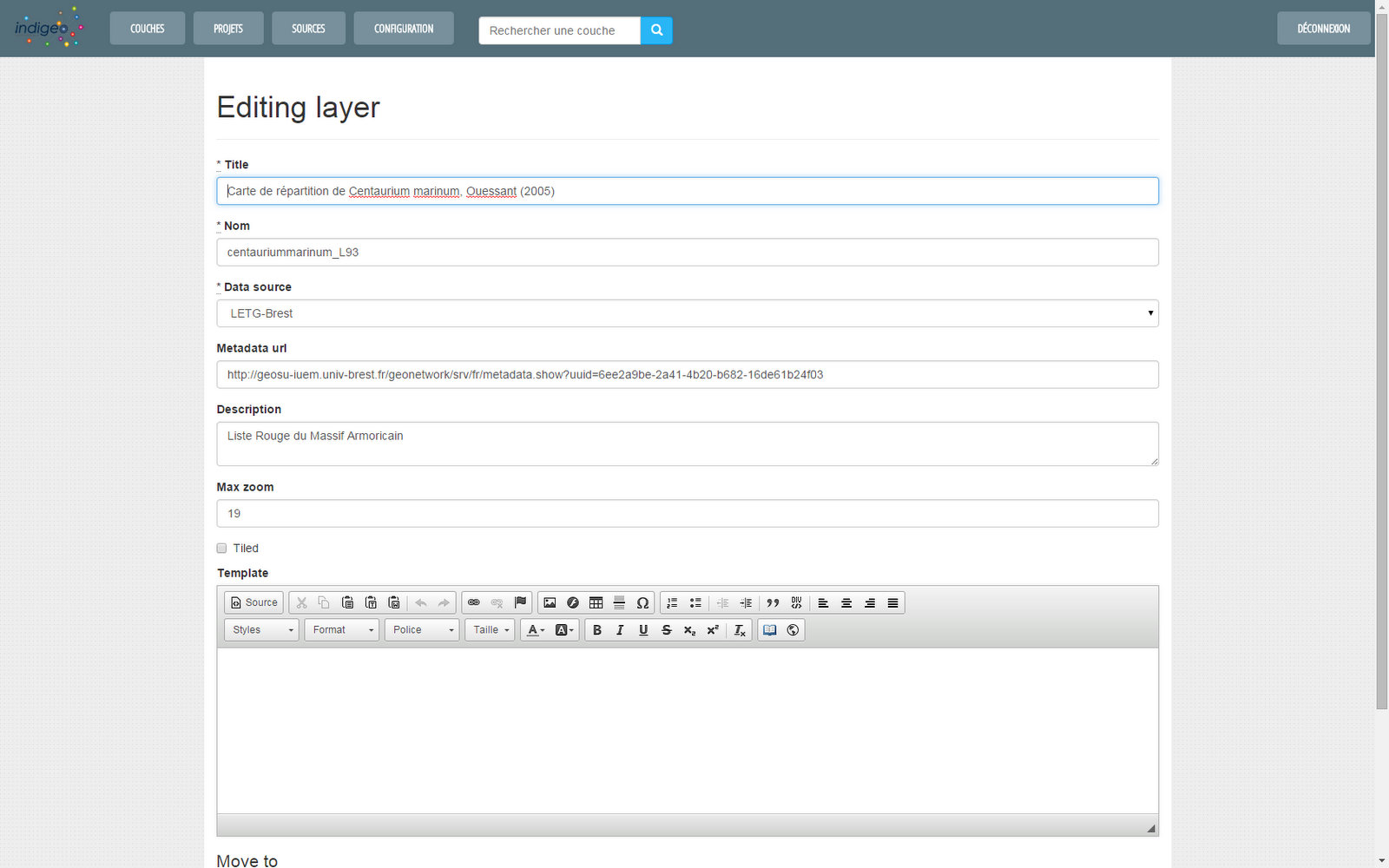 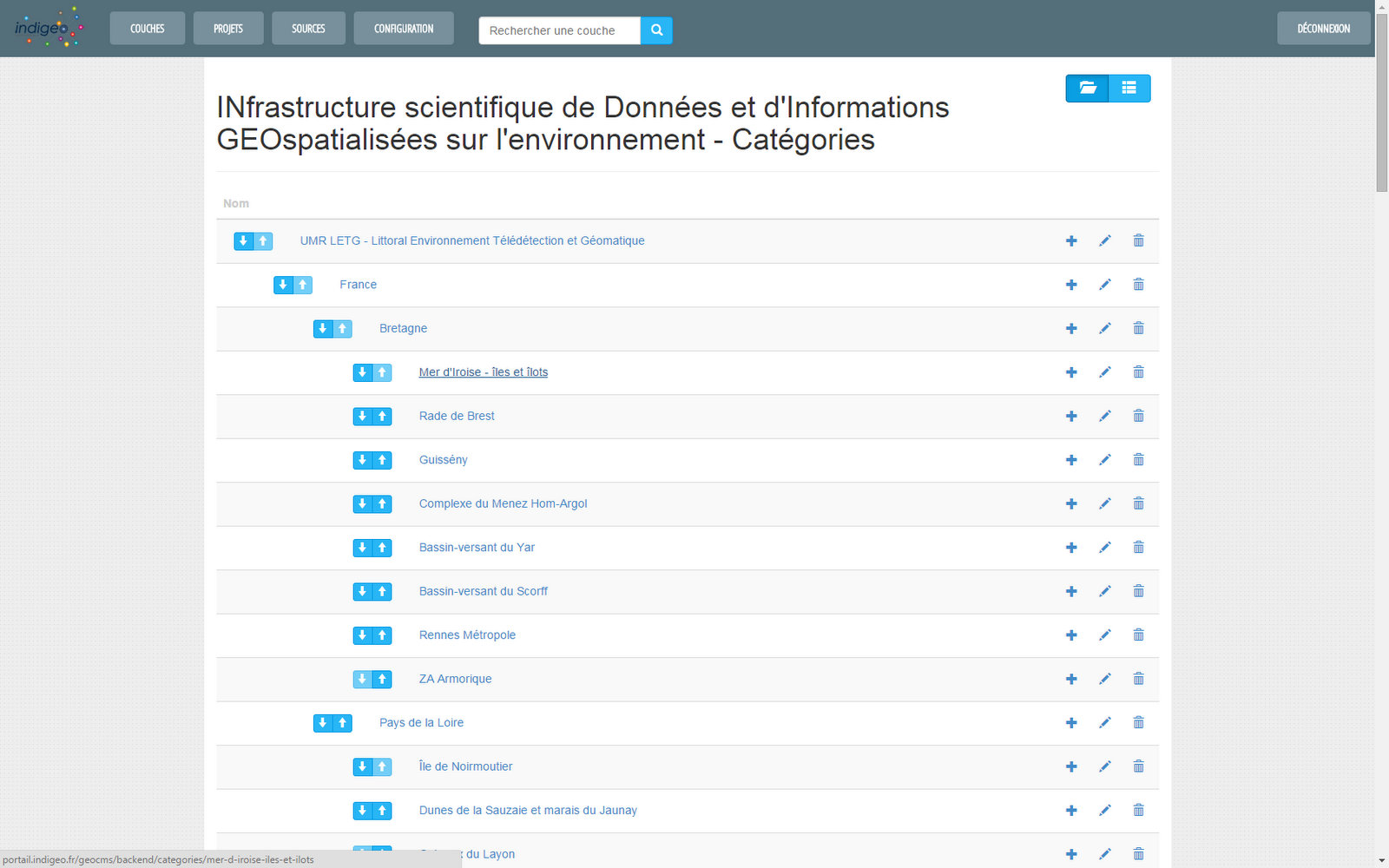 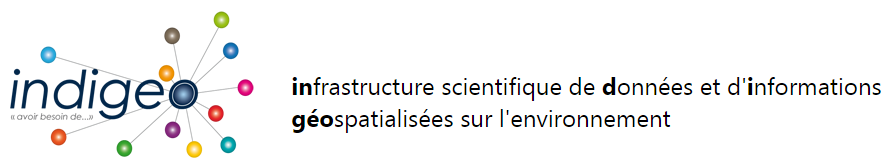 Fonctionnalités
Spécificités
Démonstration
Contenu
Conclusion
Perspectives
Contexte
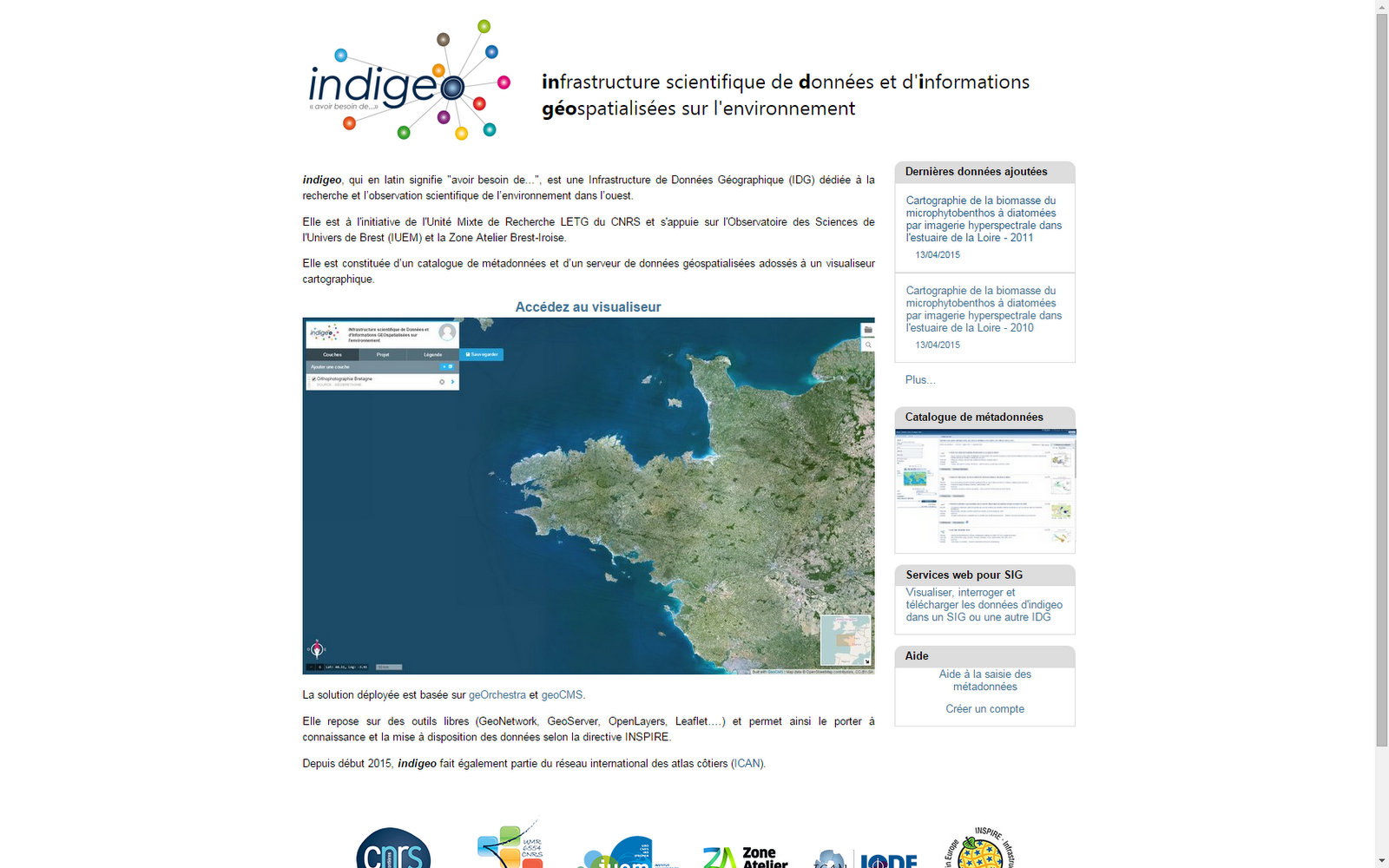 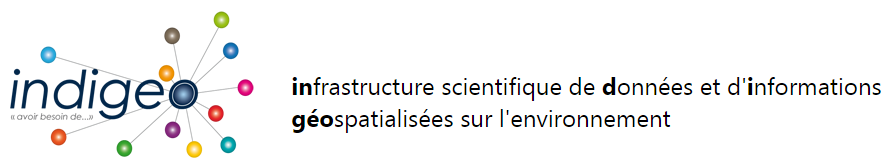 Fonctionnalités
Spécificités
Démonstration
Contenu
Conclusion
Perspectives
Contexte
Autres portails thématiques hébergés
Nombre de couches d’informations publiées
612 jeux de données / 626 fiches de métadonnées

  Types et formats : 








  ~4500 visites sur http://indigeo.fr depuis juin 2013
 
 Une quinzaine d’IDS interopérables moissonnées : IGN, SHOM,SEXTANT, GEOBRETAGNE, BRGM, MNHM,…. représentant près de 6500 données
OSUNA
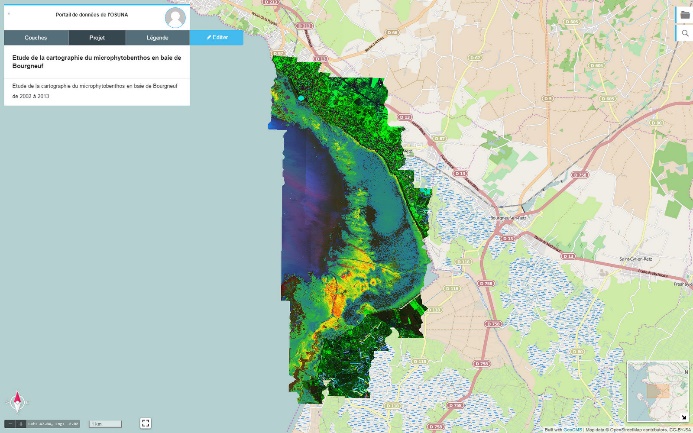 DYNALIT : SNO trait de côte
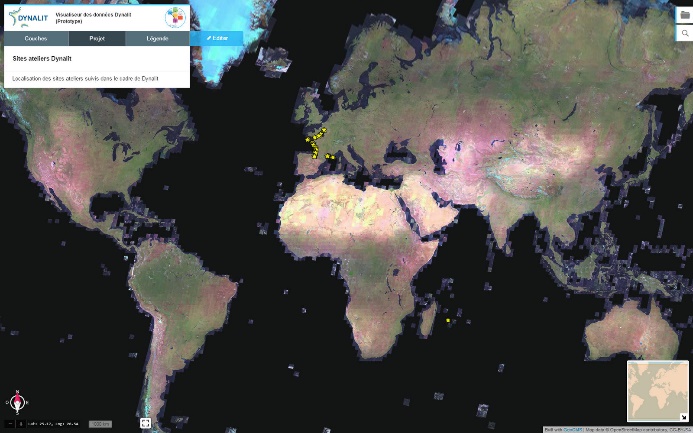 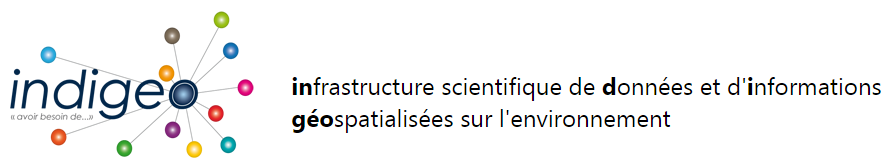 Fonctionnalités
Spécificités
Démonstration
Contenu
Conclusion
Perspectives
Contexte
Points forts :
Technologie reposant sur des outils indépendants (geonetwork, geoserver)

Interopérabilité par l’utilisation de standards internationaux (ISO191xx, flux OGC)

Une plate-forme ergonomique et adaptable (gestion par projet,…)

Atouts du libre

Une communauté active (georchestra)
Limites:
Alimentation timide du catalogue : 
Inquiétude sur la mise à disposition des données
Intérêt  limité de la communauté
Mise en place d’un plan de formation 

Monter en compétences, disponibilité des personnes relais dans les unités

Petite communauté (mais montante) autour de geoCMS
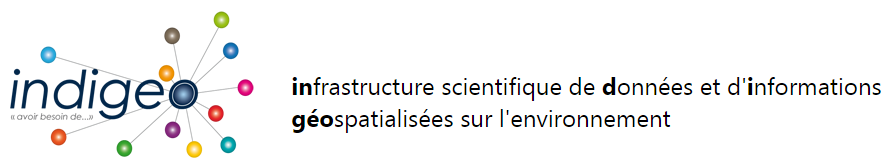 Fonctionnalités
Spécificités
Démonstration
Contenu
Conclusion
Perspectives
Contexte
Gouvernance
Mise en place d’un comité de pilotage des IDS de l’Ouest (indigeo, osuris, geoSAS)
Développer les interactions avec l’OSUNA, les Zones Ateliers de l’Ouest

Transfert de compétences
Mise en place d’un plan de formation à deux niveaux:
Niveau Utilisateurs (tous les personnels de la recherche) -> metadata party (déc. 2013)
Niveau Administrateurs (personnes relais dans les équipes)

Développements
Normalisation des séries temporelles et données de capteurs (SOS / SWE)
Traitement en ligne de données géomorphologiques (Web Processing Service)
Ajout de trackers de mesure de statistiques web afin d’analyser l’usage de la plateforme
Authentification via la fédération d’identité